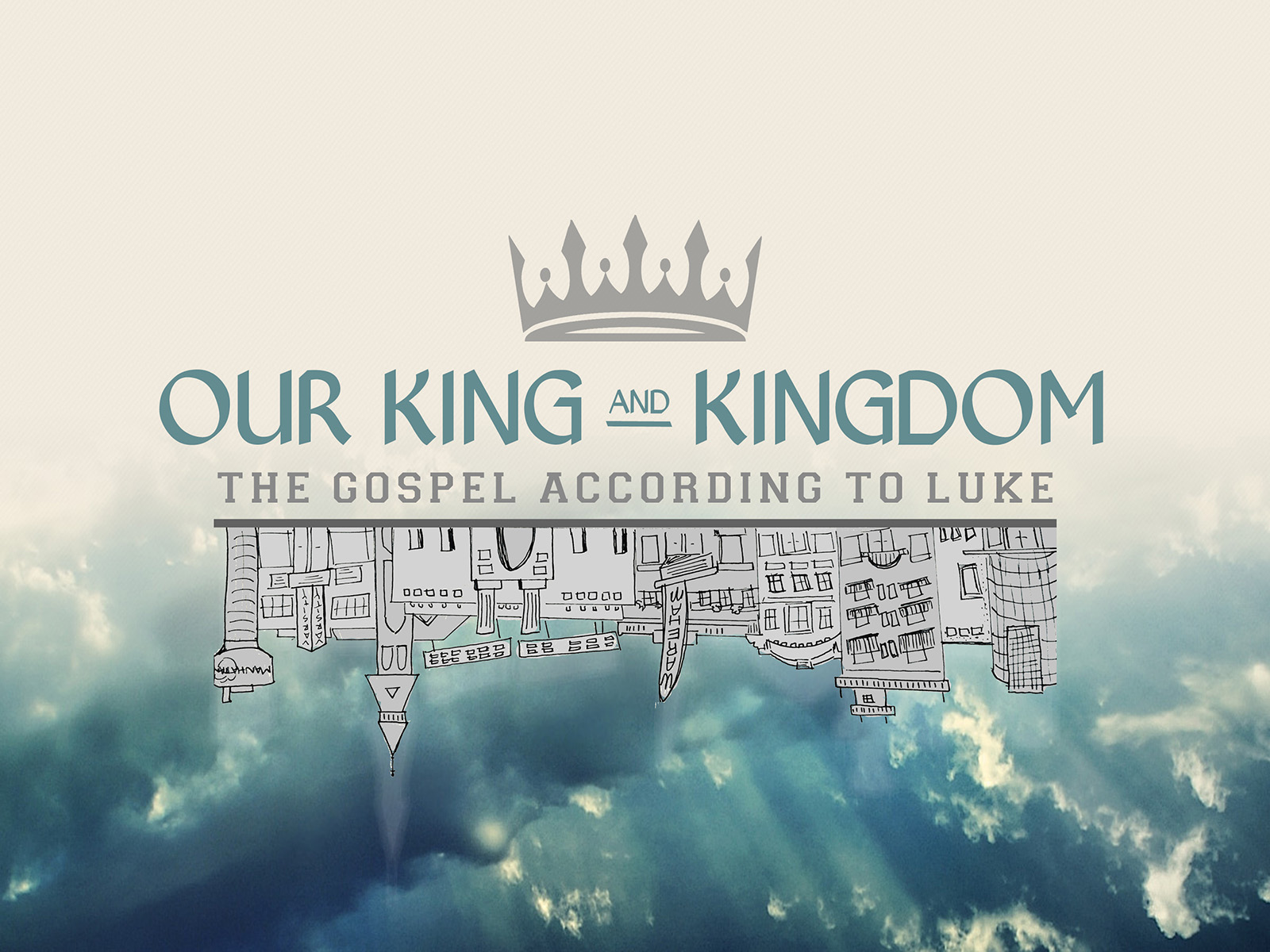 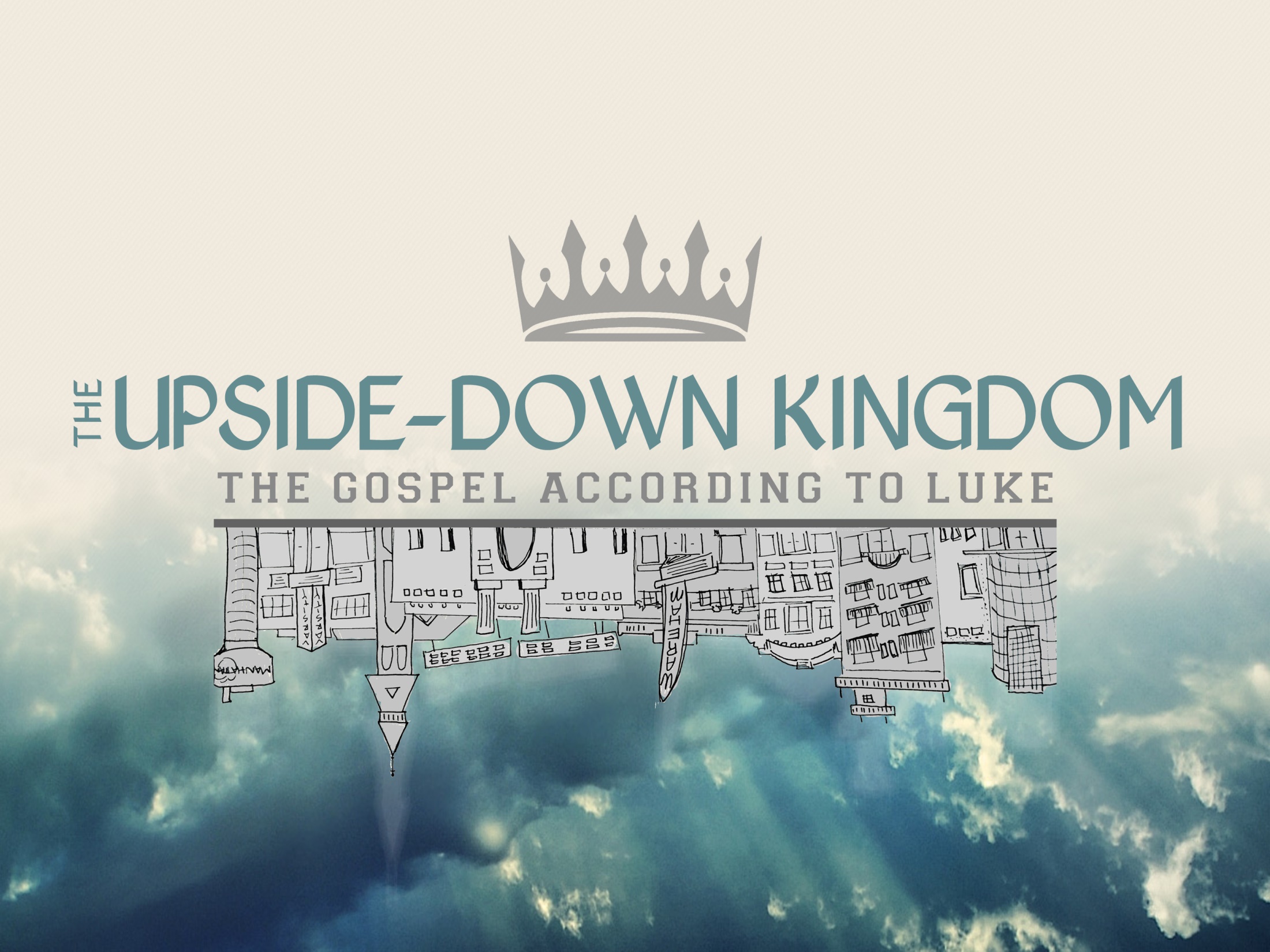 UPSIDE-DOWN RELATIONSHIPS
reclaiming neighboring
Because God first loved us,           we exist to love God                              and to love our Neighbors
reclaiming neighboring
Introduction:
Neighboring: a lost art?

Are Christians Committed to Neighboring Expertise?
UPSIDE-DOWN RELATIONSHIPS
Tonight:
Evaluating Our Relationship Priorities

Answering: Who are our Neighbors?
Luke 5:27-32
27 After this he went out and saw a tax collector named Levi, sitting at the tax booth.  And he said to him, “Follow me.” 28 And leaving everything, he rose and followed him.
Luke 5:27-32
27 After this he went out and saw a tax collector named Levi, sitting at the tax booth.  And he said to him, “Follow me.” 28 And leaving everything, he rose and followed him.
29 And Levi made him a great feast in his house, and there was a large company of tax collectors and others reclining at table with them. 30 And the Pharisees and their scribes grumbled at his disciples, saying, “Why do you eat and drink with tax collectors and sinners?”
Luke 5:27-32
31 And Jesus answered them, “Those who are well have no need of a physician, but those who are sick. 32 I have not come to call the righteous but sinners to repentance.”
Quote by Bill Banowsky,     
Lay Christian Leader 
Former president
Pepperdine University (1967-77)
University of Oklahoma (1978-85)
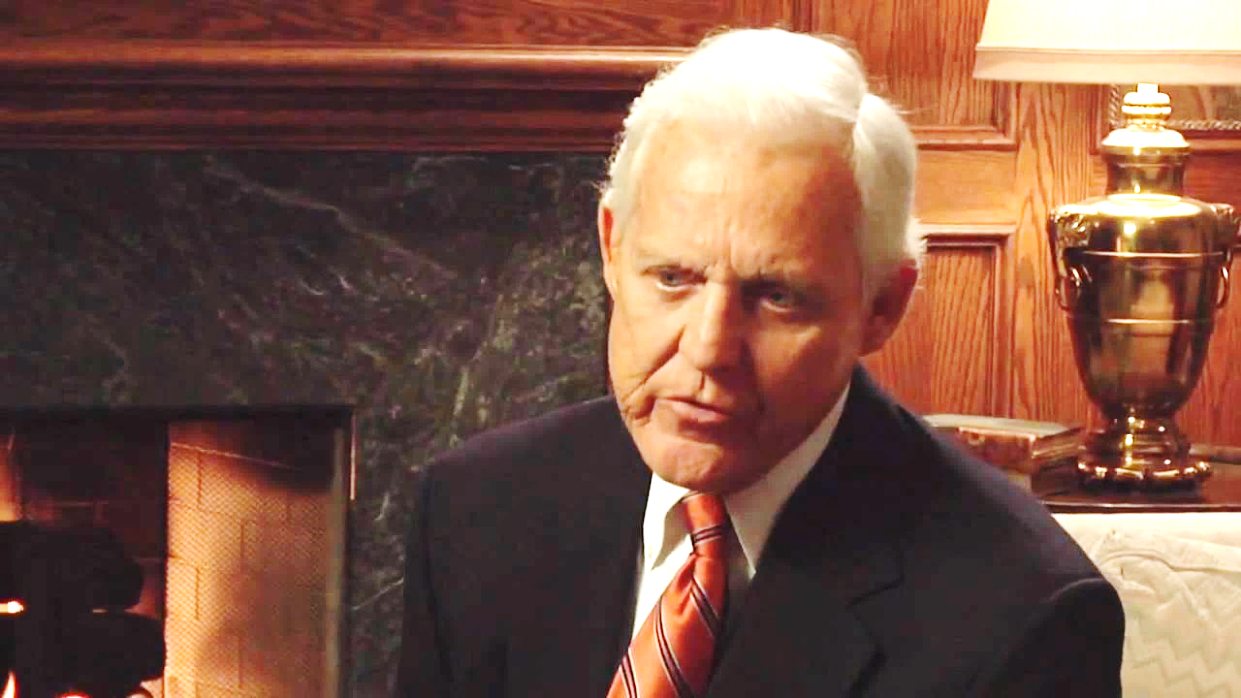 The Church is all too Often an irrelevant island of piety surrounded by an ocean of need
Evaluating our relationship priorities
Loving oneself includes having meaningful Christian community.
Evaluating our relationship priorities
Loving Self includes having meaningful Christian Community.
Loving our Neighbor requires relationship with those outside of Christian faith.                               
I have not come to call the righteous                                  but sinners to repentance.
Evaluating our relationship priorities
Loving Self includes having meaningful Christian Community.
Loving our Neighbor requires relationship with those outside of Christian faith.
Loving our Neighbor requires we balance loving self with loving others.
Evaluating our relationship priorities
Loving Self includes having meaningful Christian Community.
Loving our Neighbor requires relationship with those outside of Christian faith.
Loving our Neighbor requires we balance loving self with loving others.
Am I spending quality time with non-believers to earn the right to share the Gospel with them?
Luke 10:25-37
25And behold, a lawyer stood up to put him to the test, saying, “Teacher, what shall I do to inherit eternal life?” 26 He said to him, “What is written in the Law? How do you read it?: 27And he answered, “You shall love the Lord your God with all your heart and all your soul and with all your strength and with all your mind, and your neighbor as yourself.” 28And he said to him, “You have answered correctly; do this, and you will live.”
Luke 10:25-37
29 But he, desiring to justify himself, said to Jesus, “And who is my neighbor? 30 Jesus replied, “A certain man was going down from Jerusalem to Jericho, and he fell among robbers, who stripped him and beat him and departed, leaving him half dead. 31 Now by chance a priest was going down that road, and when he saw him he passed by on the other side. 32 So likewise a Levite, when he came to the place and saw him, passed by on the other side.
Luke 10:25-37
33 But a Samaritan, as he journeyed, came to where he was, and when he saw him, he had compassion. 34He went to him and bound up his wounds, pouring on oil and wine. Then he set him on his own animal and brought him to an inn and took care of him. 35And the next day he took out two denarii and gave them to the innkeeper, saying, ‘Take care of him, and whatever more you spend, I will repay you when I come back.
Luke 10:25-37
36Which of these three, do you think, proved to be a neighbor to the man who fell among the robbers?”   37He said, “The one who showed him mercy.” And Jesus said to him, You go and do likewise.”
Answering: Who Is Our Neighbor?
Jesus Relationship Test:  “Which of these . . . proved to be a neighbor to the robber?

Answer:  The One Who Showed Mercy.

Jesus’ Response:  “You go and do likewise.”
Answering: Who Is Our Neighbor?
Love the Close-By Neighbor – on your block, at work, school, etc.
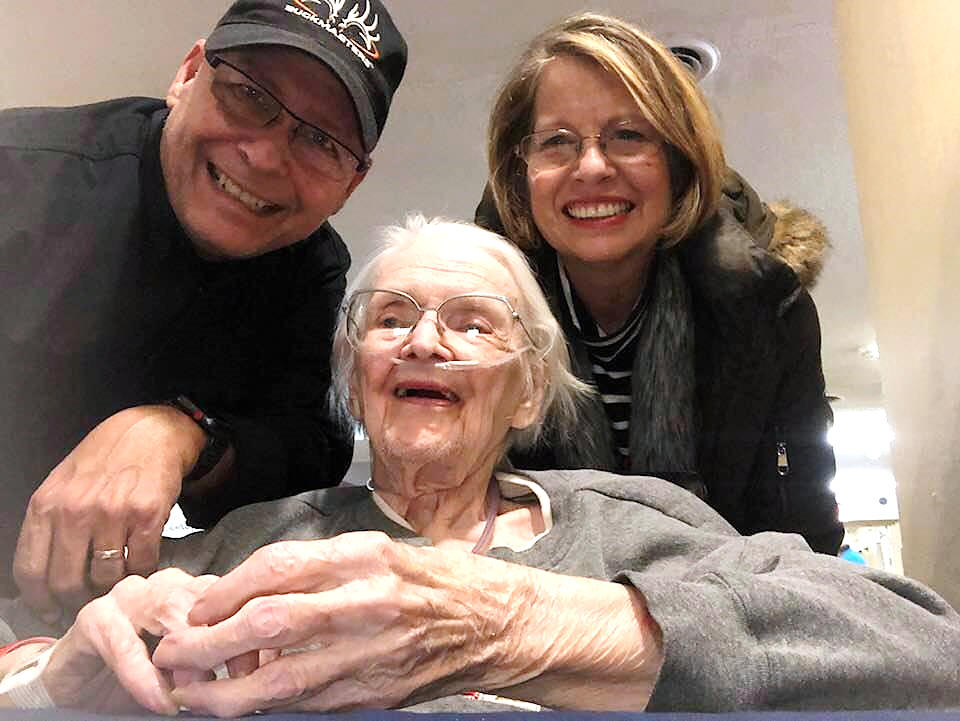 Answering: Who Is Our Neighbor?
Love the Close-By Neighbor – on your block, at work, school, etc.
Loving those God brings across our path with needs for mercy, love and the gospel?
Answering: Who Is Our Neighbor?
Love the Close-By Neighbor – on your block, at work, school, etc.
Loving those God brings across our path with needs for mercy, love and the gospel?
Partnering with others locally to love a targeted group with need.  Examples: H.I.S., Life Choice, Homestead . . . Engaging in foster care, adoption
Answering: Who Is Our Neighbor?
Love the Close-By Neighbor – on your block, at work, school, etc.
Loving those God brings across our path with needs for mercy, love and the gospel?
Partnering with others locally to love a targeted group with need.  Examples: H.I.S., Life Choice, Homestead, Engaging in foster care, adoption.
Together as the Body of Christ, participating in ministries impacting the world-wide community.
Examples from Tallgrass members
Maris Deaver is on Staff with Global Scholars 
Working on the Development of the 
Society of Christian Scholars
Do you sense God’s call to be “salt and light” in higher education? Do you want your professional development to include being a Christian scholar?

Join the Society of Christian Scholars and be equipped to fulfil your calling.
Examples from Tallgrass members
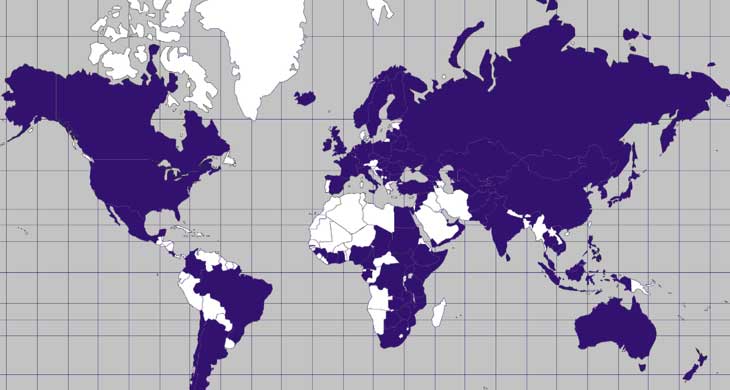 The vision is simple:
To change a nation, teach its leaders.
To teach its leaders, influence its universities.
Examples from tallgrass members
Global Scholars is Influencing the Nations through Higher Education
Examples from Tallgrass members
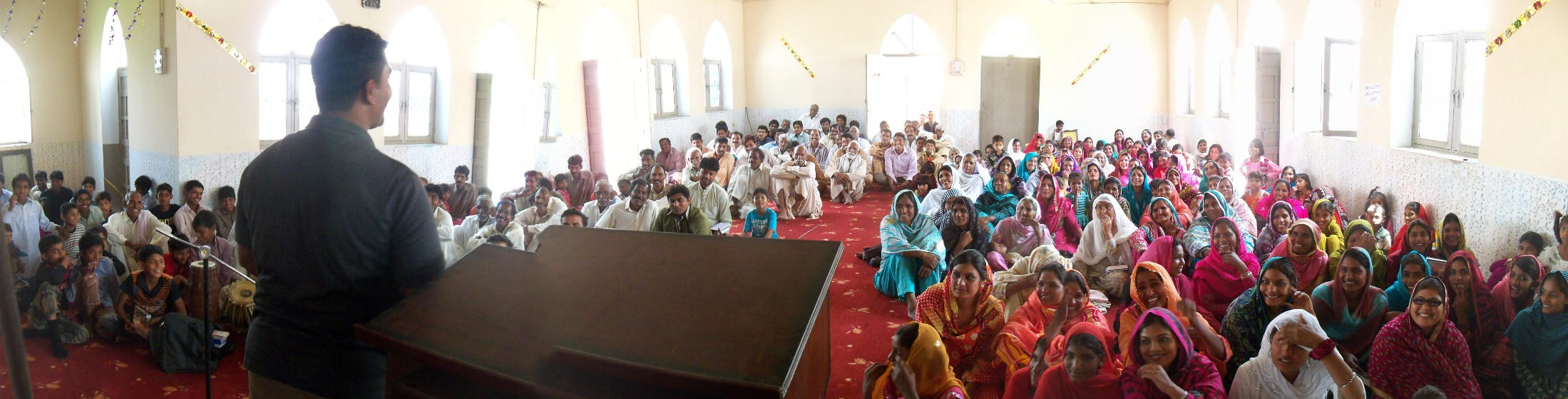 Ricky Greeve is on the Board for 
Grace Bible Church Pakistan
Examples from Tallgrass members
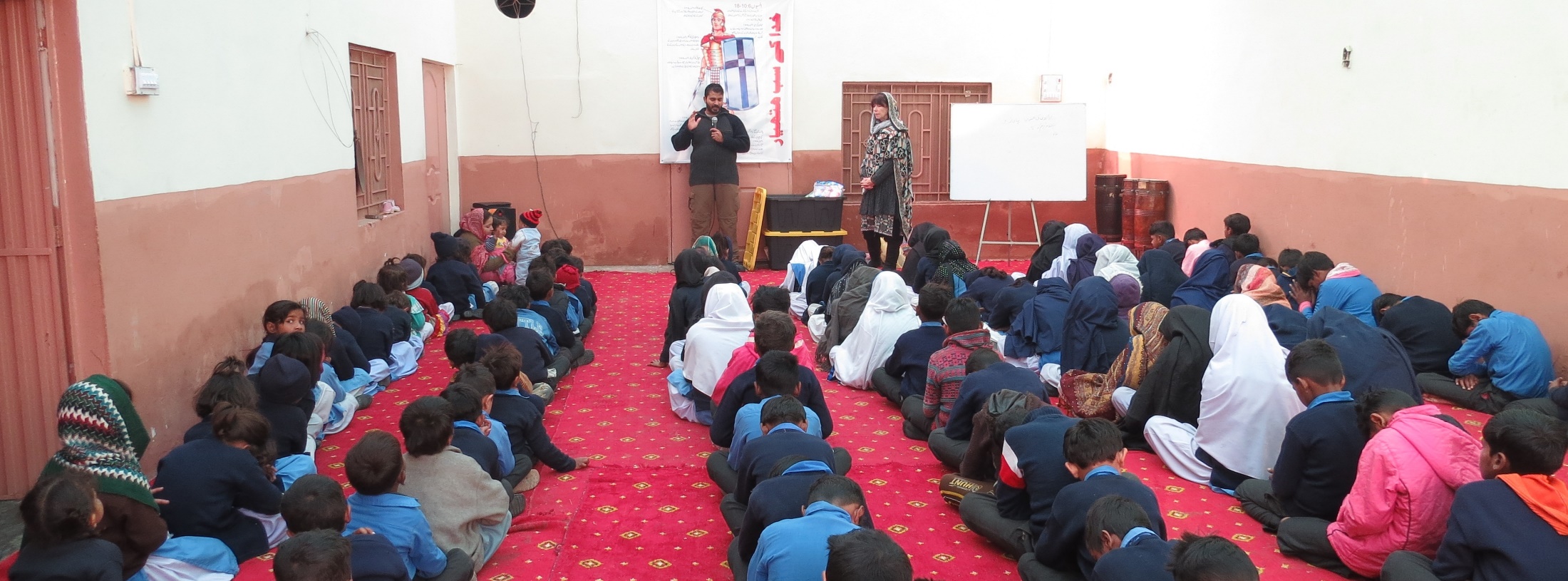 Children in Prayer during teaching on “Putting on the Armor of God” from Ephesians 6
Examples from Tallgrass members
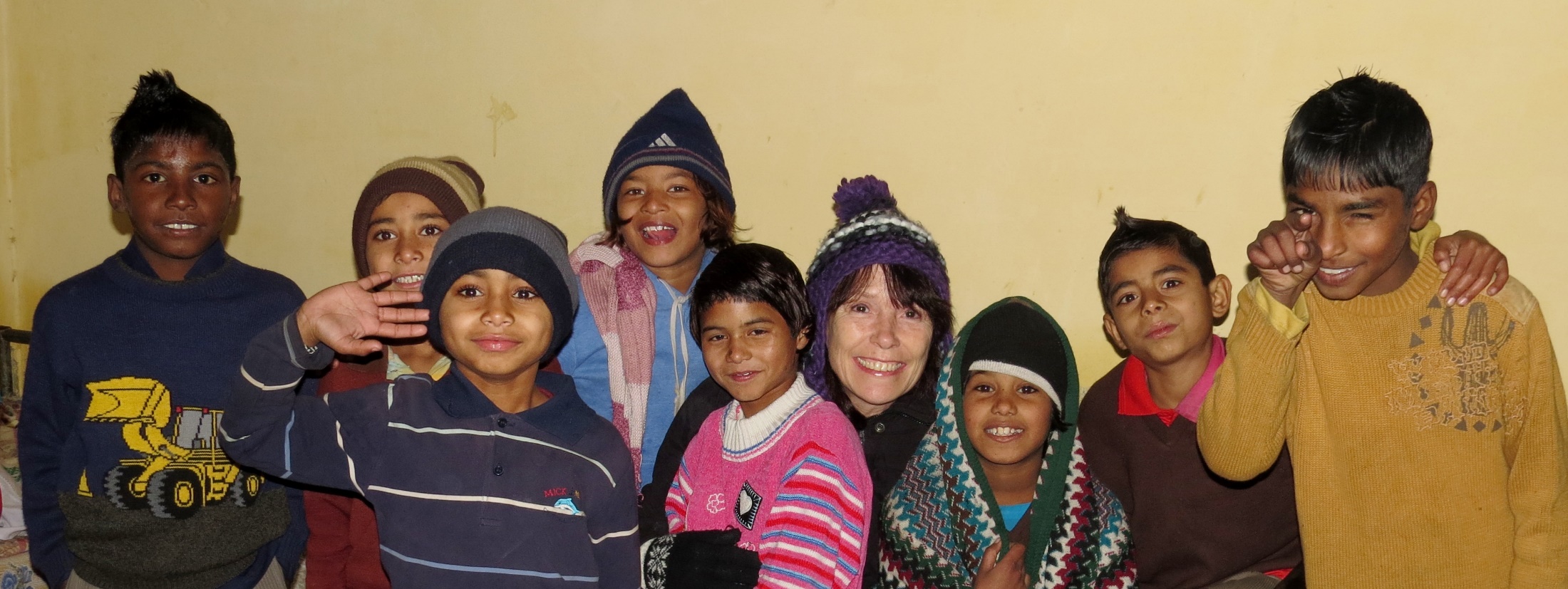 Ricky Greeve is on the Board for 
Grace Bible Church Pakistan
Examples from Tallgrass members
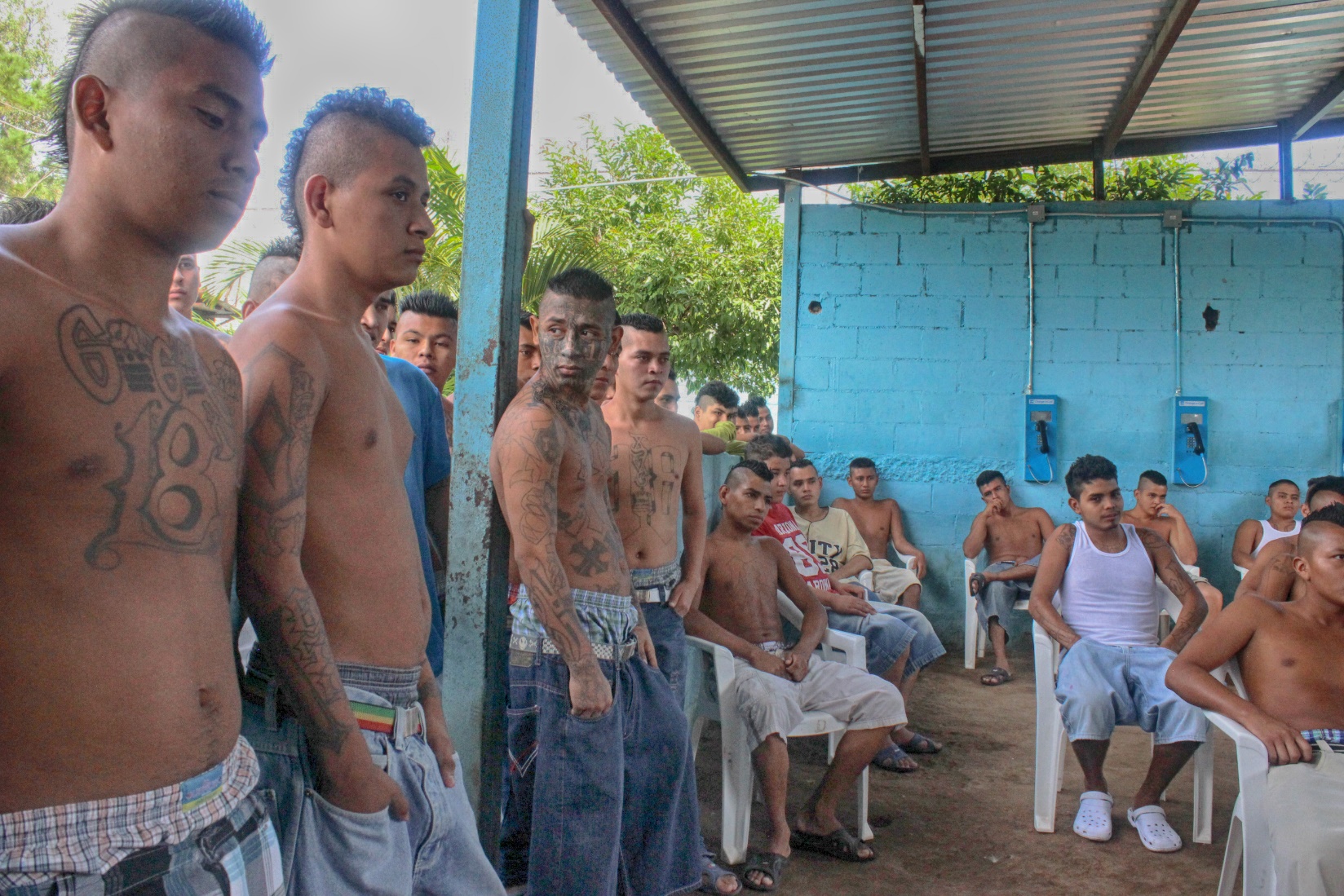 I have the privilege of being on staff with Orphan Helpers, ministering to youth in juvenile protection and detention centers in Central America.
Examples from Tallgrass members
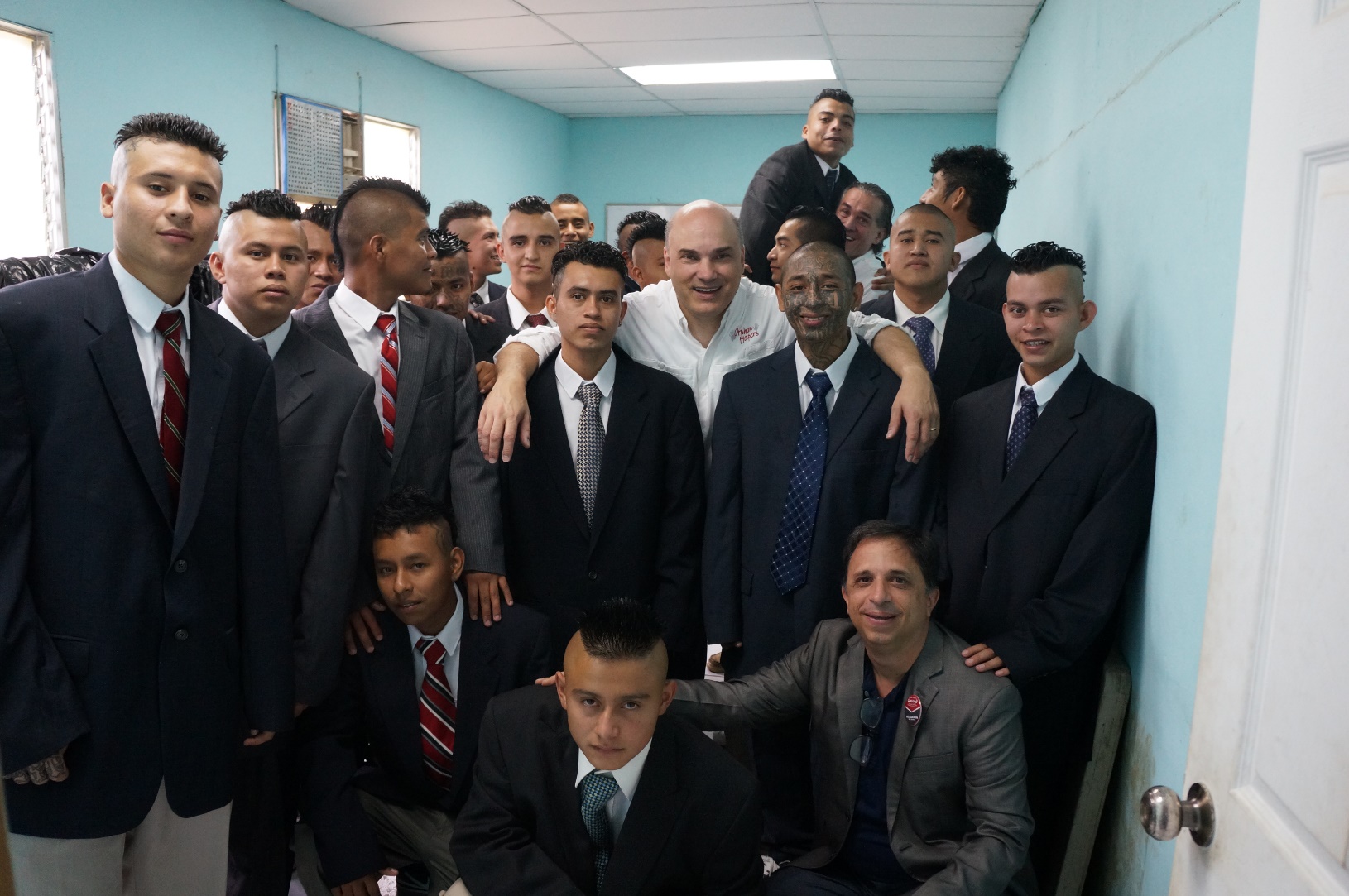 These youth from a Central American gang have completed our Success Academy studying New Life in Christ and Life-Skills
Examples from Tallgrass members
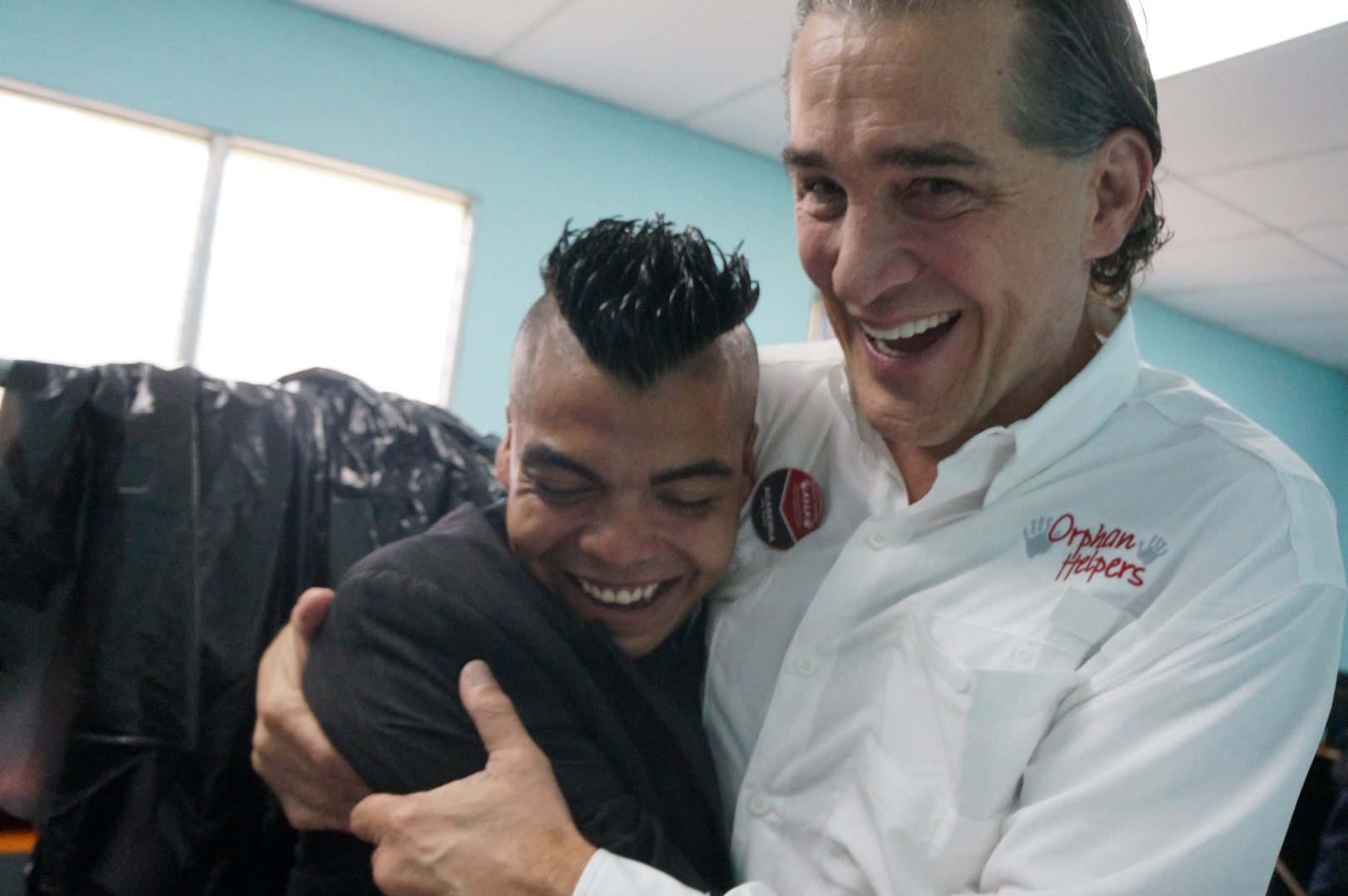 Greg Garrett, our mission founder – a real estate broker – had the vision for reaching youth no one else cared about!